The Finnish nutrition recommendatios
The Pataluoto School, Finland  February 2018
source:  National Nutrition Council
The Finnish Food Triangle
RANDOM FOOD
MEAT, MEATPRODUCTS AND EGGS
FISH AND FISH PRODUCTS
MILK AND DAIRY PRODUCTS
WHOLE GRAIN PRODUCTS
VEGETABLES,      FRUIT AND BERRIES
Vegetables, fruit and berries
Have vegetables,
fruit and berries 
several times a day
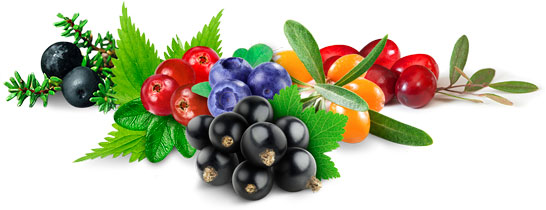 Fish and fish products
Eat fish at least twice a week
Whole grain products
Cereal products are important sources of energy, carbohydrates and protein.
 
Whole grain products, and especially rye bread and whole grain porridges, are excellent sources of fibre and high in B vitamins and minerals
Milk and dairy products
Have fat-free milk daily, but drink water when thirsty
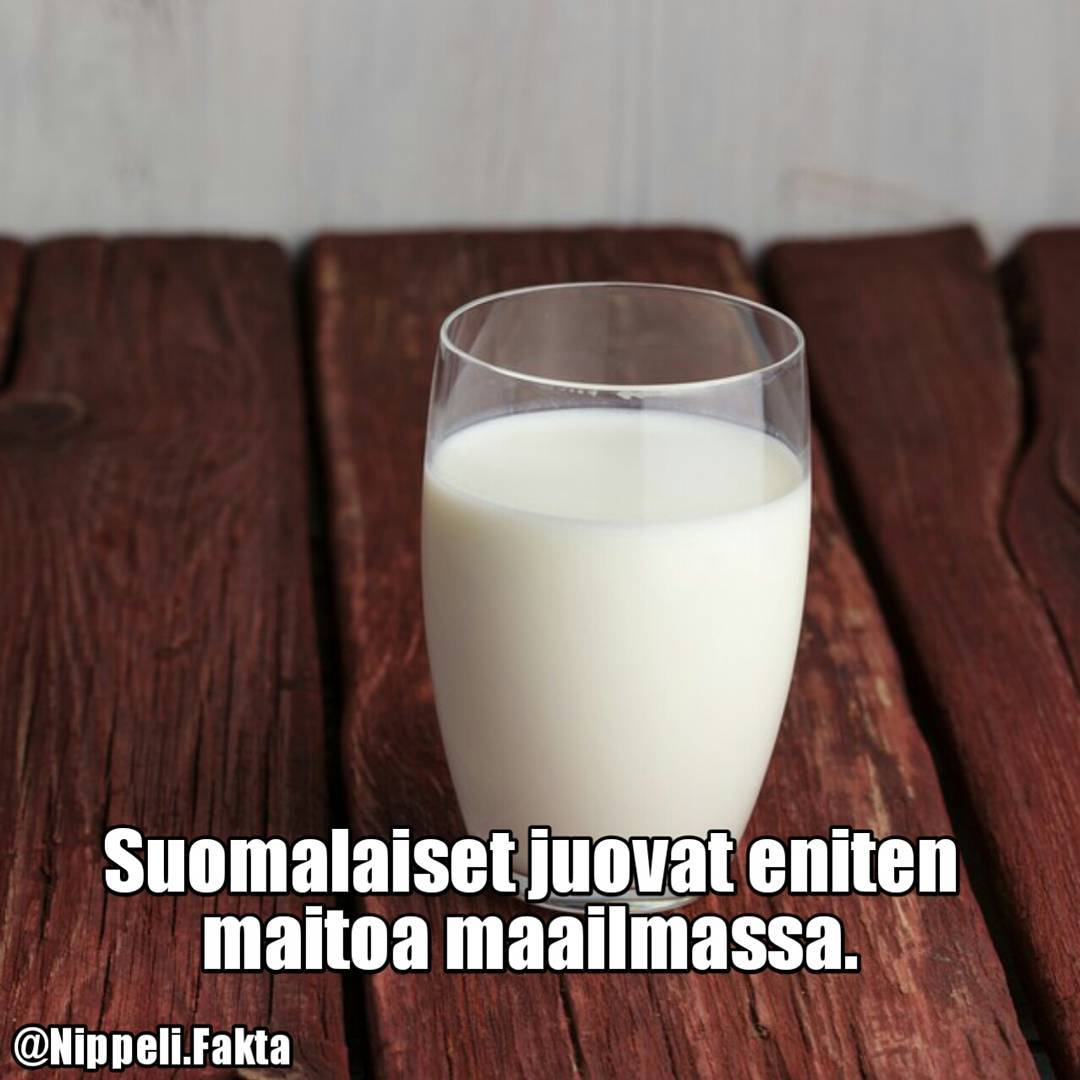 Meat, meatproducts and eggs
Select low-fat and low-salt meat products
Eggs are part of a varied diet
The plate model helps you to put together a balanced meal
a dessert of berries or fruit
fat free milk or water
¼ potato, rice, pasta
½ vegetables
¼ fish, meat, egg
wholegrain bread
with soft vegetable fat
SUSTAINABLE FOOD CHOICES ON THE PLATE
Less red meat and meat products
Less fatty milk products
More fish
More fruit and berries
More root plants and vegetables
More leguminous plants
More nuts and seeds
More whole grain products
More vegetable oils and vegetable oil based margarines
Spreadable fats with less butter and milk fat
In practise…
You should eat at regular intervals every day…every 3-4hours
eat at least 500 g, or from five to six portions a day, of vegetables, fruit, berries and mushrooms
You should eat fish two to three times a week, using a variety of different species in turn
Nuts and seeds are good sources of unsaturated fat
Whole grain cereal products are rich in fibre and more nutrient dense than refined grain
Your weekly intake of meat products and red meat should not exceed 500 g
Your need of liquids is individual: the reference intake of all beverages is 1-1.5 litres a day
Health risks reduced but replaced by new challenges
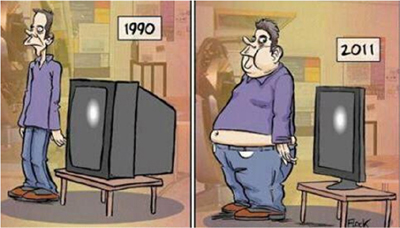 annual cardiovascular mortality has decreased by about 80% since the 1970s and the prevalence of many cancerous diseases has decreased or the diseases have transferred to older age groups. 
New challenges include population weight increase and the health problems associated with it, such as type 2 diabetes. Inadequate exercise plays an important role in weight gain, but dietary changes also contribute to it. This is particularly true with younger people and with sugar-containing products and fast food. Dental caries is also on the increase again among young people
?????    !!!!!!!     ??????     !!!!!!      ?????
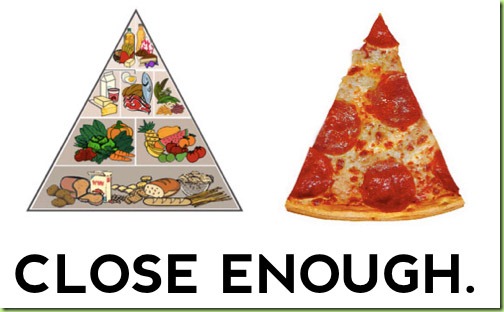